Тема: 
«Глаголы – 
исключения»
Кто много видит и слышит, тот много знает.
К морю лишь подходит он,
Вот и слышит будто стон
Видно на море не тихо;
Смотрит – видит, дело                         						лихо…
К морю лишь подходит он,
Вот и слышит будто стон
Видно на море не тихо;
Смотрит – видит, дело                         						лихо…
					(А.С. Пушкин.)
Сказки А.С. Пушкина
Сказка о царе Салтане, о сыне его славном и могучем богатыре князе Гвидоне Салтановиче и о прекрасной царевне Лебеди.
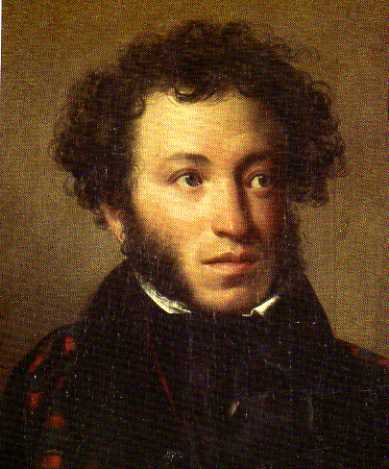 К морю лишь подходит он,
Вот и слышит будто стон
Видно на море не тихо;
Смотрит – видит, дело                         						лихо…
					(А.С. Пушкин.)
Глаголы-исключения (относятся ко  спряжению)
7 глаголов на - еть
Смотреть
Видеть
Ненавидеть
Зависеть
Вертеть
Обидеть
Терпеть
4 глагола на - ать
Гнать
Держать
Дышать
Слышать
Гнать, держать, дышать, обидеть,
Слышать, видеть, ненавидеть,
А еще терпеть, вертеть
И зависеть, и смотреть.
Смотр…т: коршун в мор…  тон…т 
И не птич…им криком стон…т,
Лебедь ок…ло плывёт,
Зло… коршуна клюёт,
Гибель бли…кую тороп…т, 
Б…ёт крылом и в мор…  топ…т.
Смотрит: коршун в море  тонет 
И не птичьим криком стонет,
Лебедь около плывёт,
Злого коршуна клюёт,
Гибель близкую торопит, 
Бьёт крылом и в море  топит.
Молодцы!
5
5
5
5
5
5
5
5
5
5
5
5